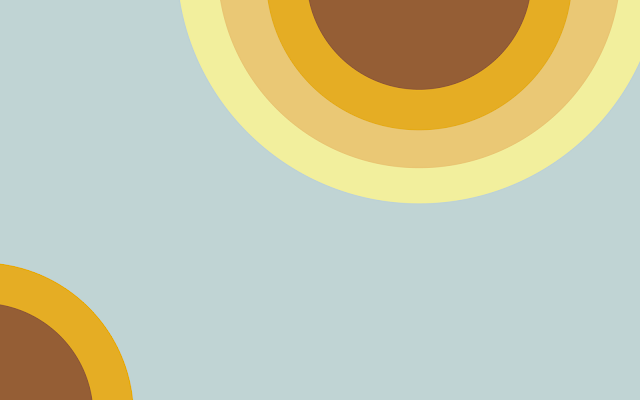 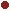 ESCUELA NORMAL DE EDUCACIÓN PREESCOLARCICLO ESCOLAR2021-2022PRIMER SEMESTRESECCIÓN: CCURSO: EL SUJETO Y SU FORMACIÓN PROFESIONAL TEMA: LOS GAJES DEL OFICIO UNIDAD 3: EL DOCENTE QUE QUEREMOS: ENTRE LA POLITICA EDUCATIVA Y LAS CONDICIONES DE FORMACION Y DESARROLLO PROFESIONALCOMPETENCIAS DE LA UNIDAD 3: *Integra recursos de la investigación educativa para enriquecer su práctica profesional, expresando su interés por el conocimiento, la ciencia y la mejora de la educación.*Actúa de manera ética ante la diversidad de situaciones que se presentan en la práctica profesional.DOCENTE: GRACIANO MONTOYA HOYOS ALUMNAS: ANA KAREN REYES CEPEDA #20ALESANDRA ESCOLASTICO RUIZ # 3
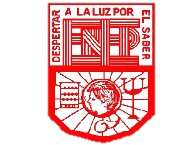 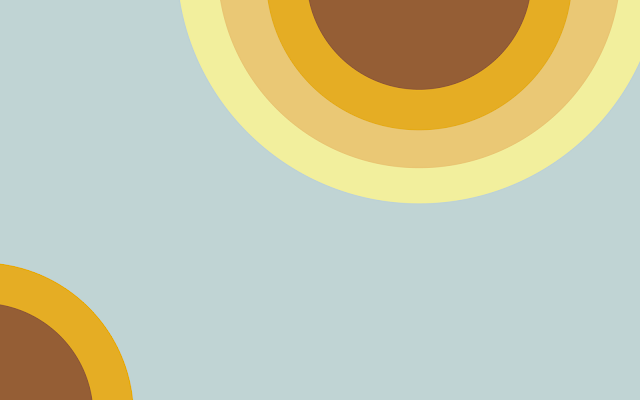 “LOS GAJES DEL OFICIO”Enseñanza, pedagogía y formación.
Allianaud, A. y Antelo E.
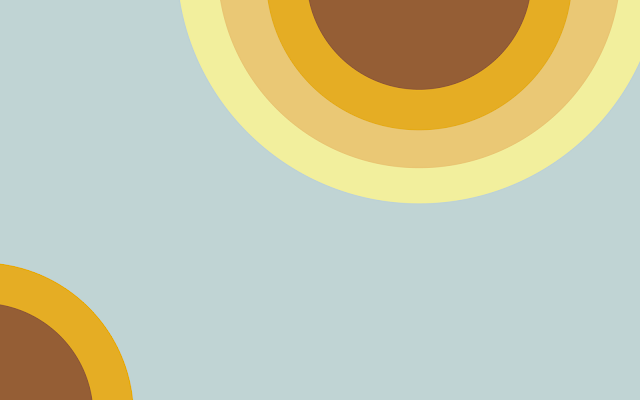 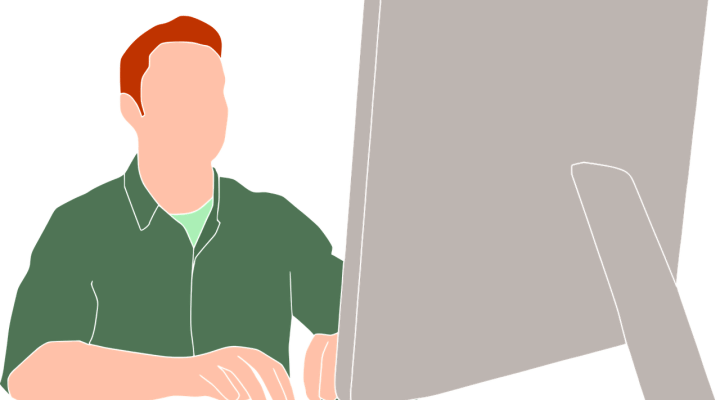 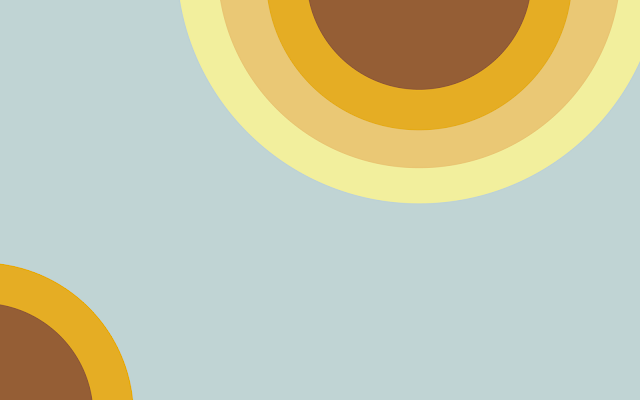 CAPITULO 3: “LOS MAESTROS A TRAVES DEL ESPEJO”
UNA MIRADA DESDE LA BIOGRAFIA ESCOLAR
Los docentes atribuyen su progreso al camino de transición hacia la nueva escuela. Referente a lo que vivieron durante y después de su formación docente
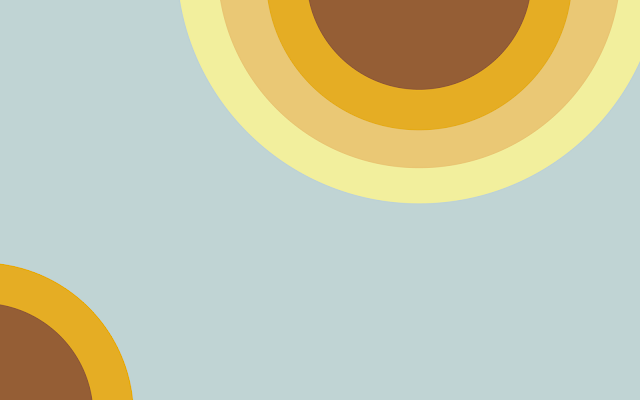 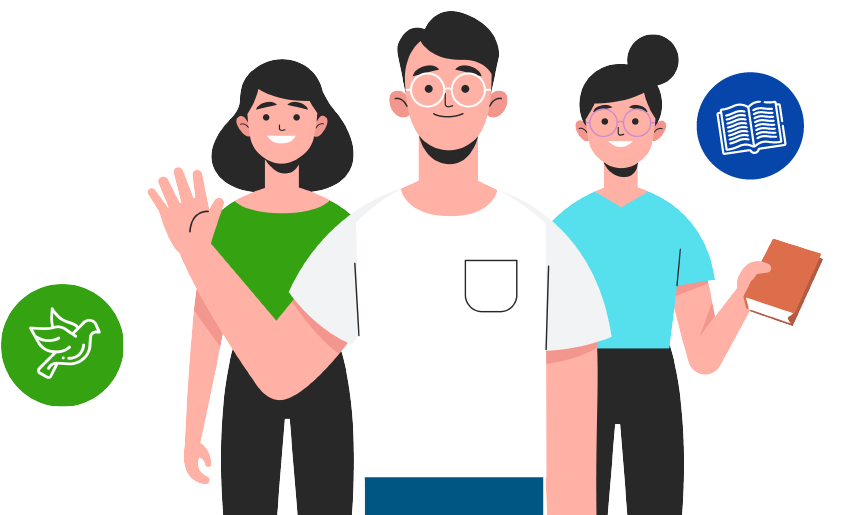 El docente aprende de las circunstancias, pero sobre todo de las personas que conocen.
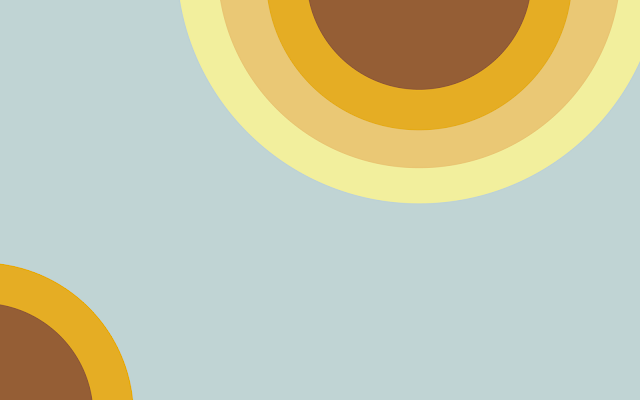 Su desempeño 
está fuertemente 
ligada a los modelo 
vividos dentro de su 
infancia y su juventud, específicamente al querer ser y al no ser
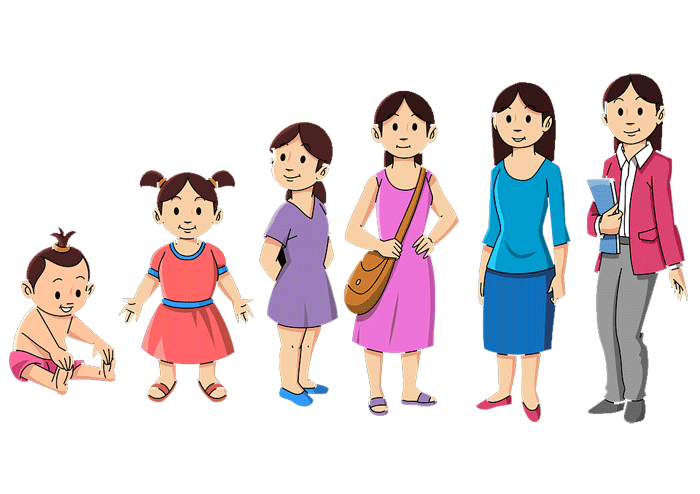 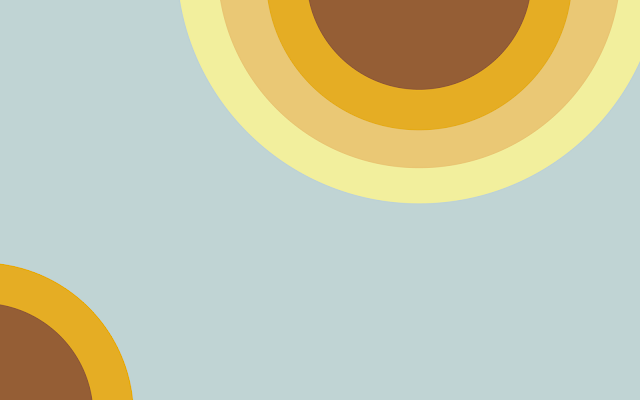 Algunos docentes 
acuden a otras 
estancias para seguir formándose ya sea en 
cursos de capacitación u
 otras carreras para alimentar su propia práctica.
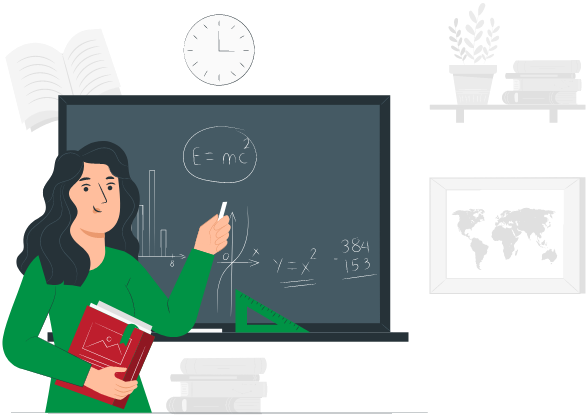 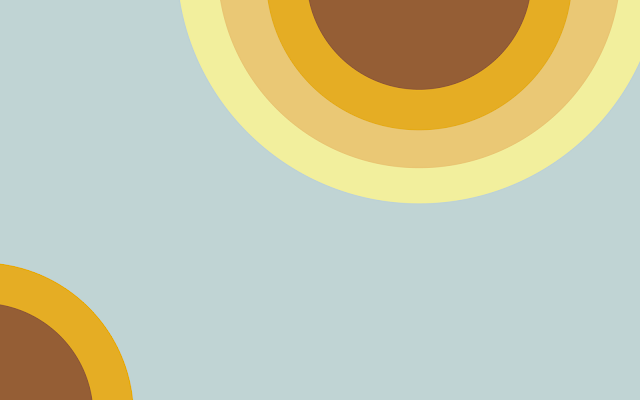 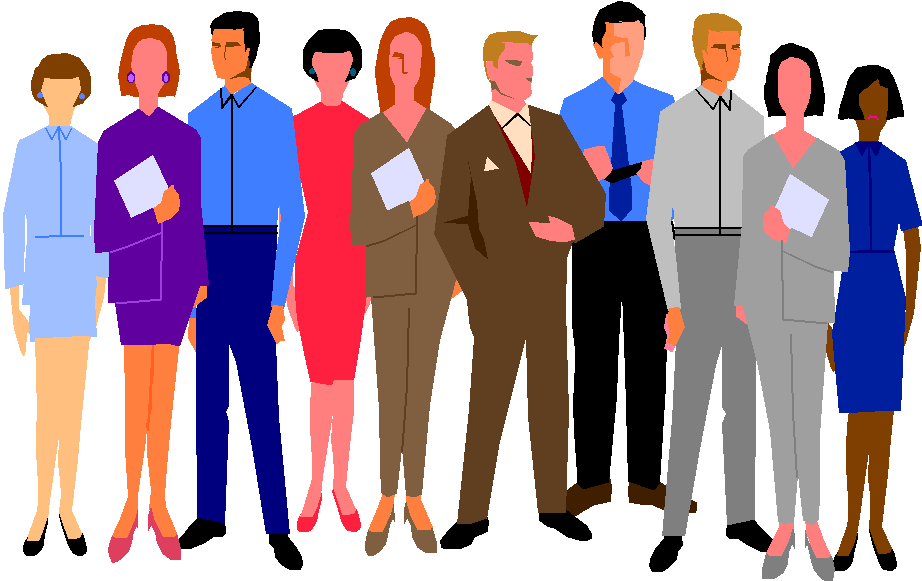 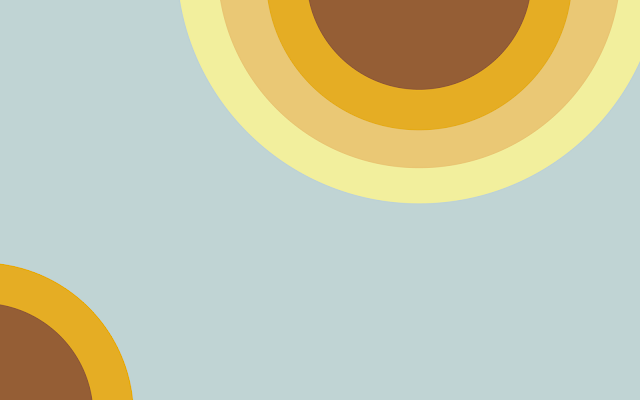 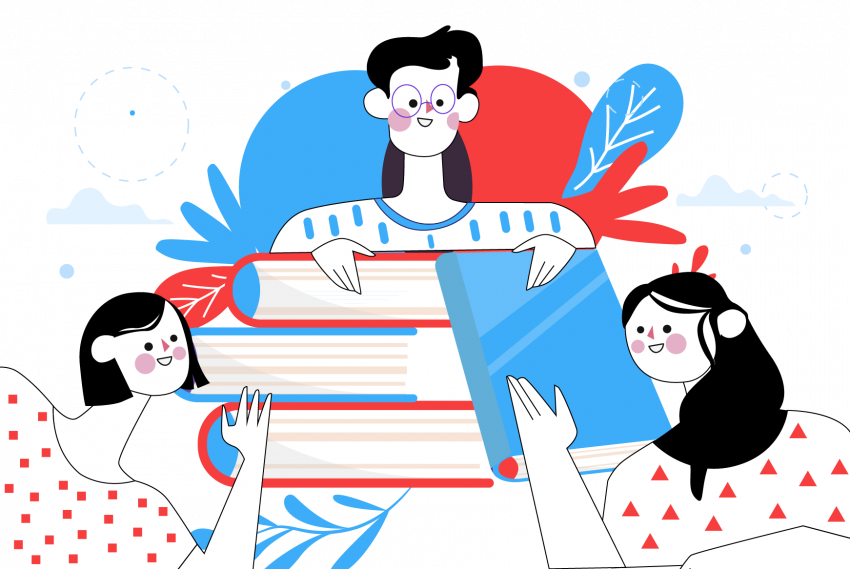 El rol de los maestros 
con los alumnos es totalmente 
activo, involucrándose en la tarea de cada uno y haciendo que cada uno 
de ellos se involucre en lo que hace.
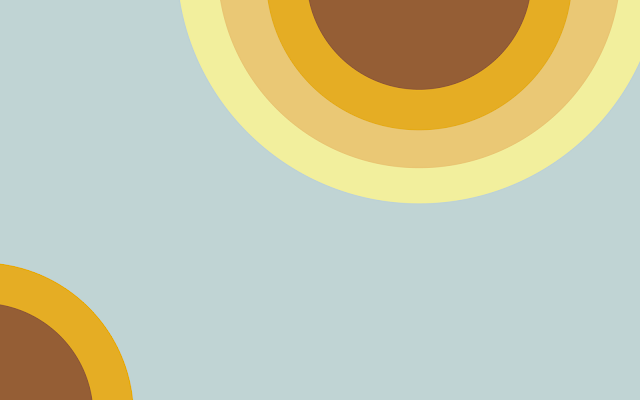 Conclusión
La formación
docente es parte 
esencial de lo que 
será nuestro futuro 
como ciudadanos y para 
ellos la visión que quieren transmitir hacia sus estudiantes.
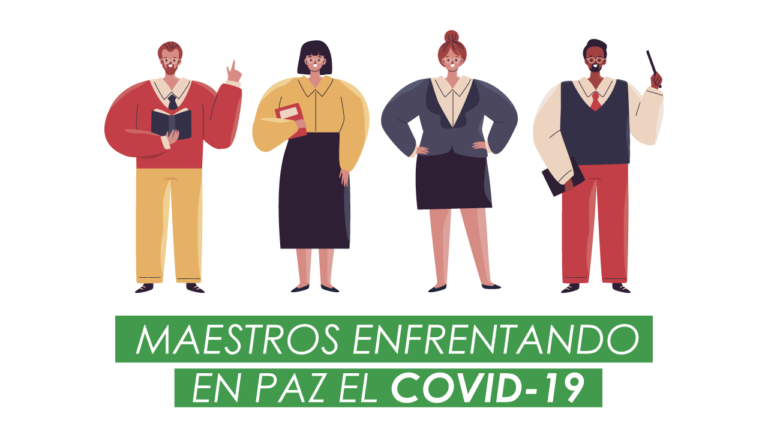 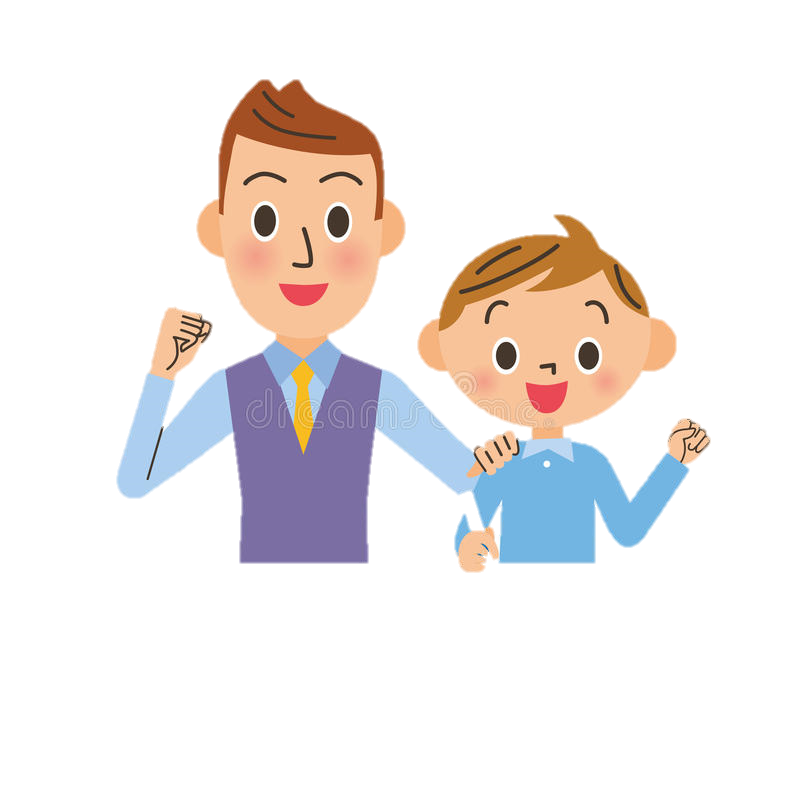 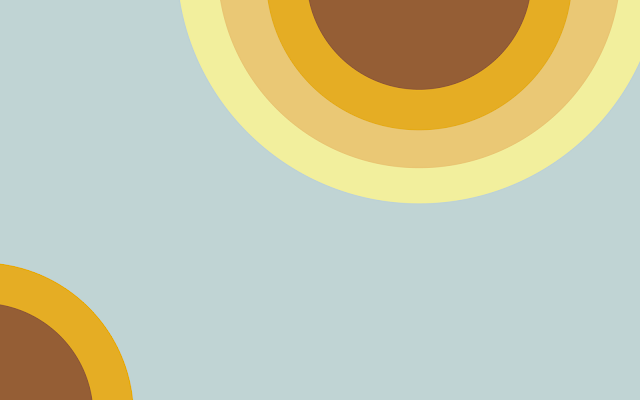 Conclusión
Así como en algún momento 
se fue formando el docente ellos 
forman parte de un ciclo 
que en algún futuro servirán como ejemplo a seguir 
por las nuevas generaciones.
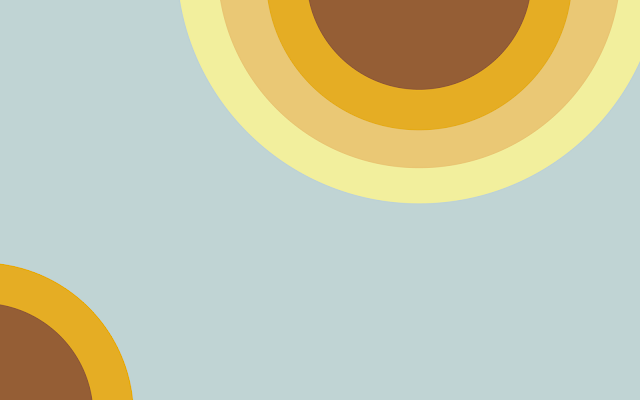 Link
https://youtu.be/6xPLMnC7vmA
https://youtu.be/SDpB6V74lQM